Фантазии из ладошек
Цветная бумага
Белый лист бумаги
Ножницы, клей
Цветные карандаши
Краски
Чудесный аквариум
Морское семейство
Весёлый крабик
Жаба
Чудесные цветы
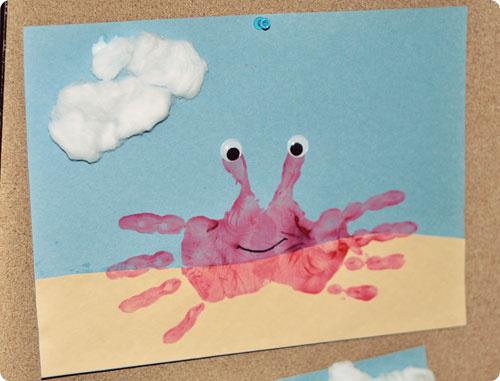 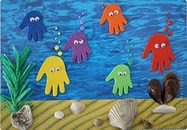 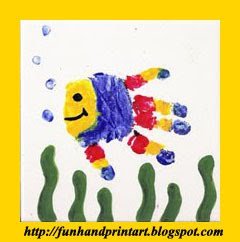